Gender
Natural genders
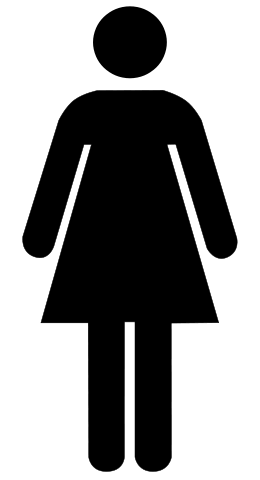 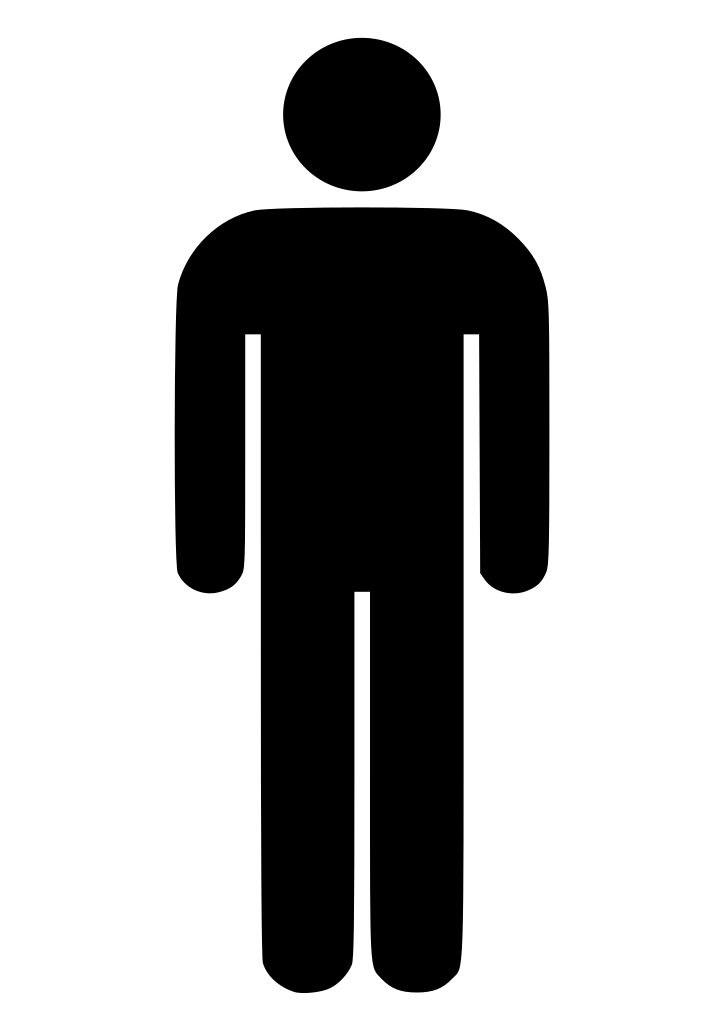 Natural genders
Pan
Muž
Student 
Doktor
Profesor
Táta
syn
Paní
Žena
Studentka
Doktorka
Profesorka
Máma
dcera
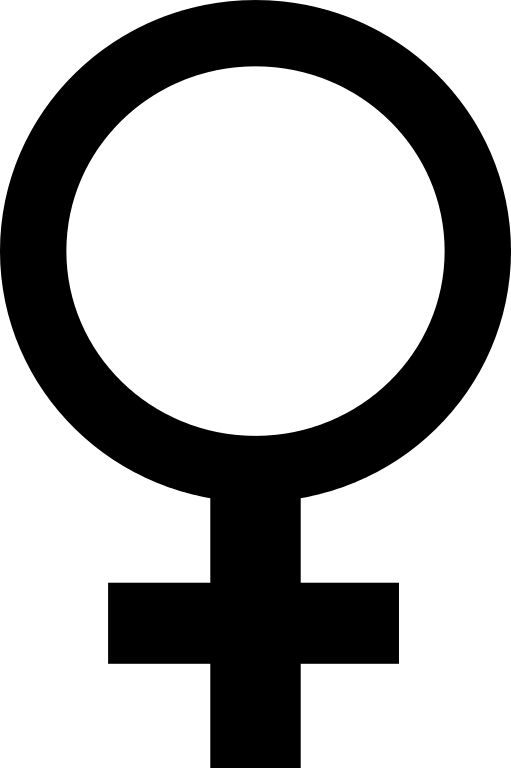 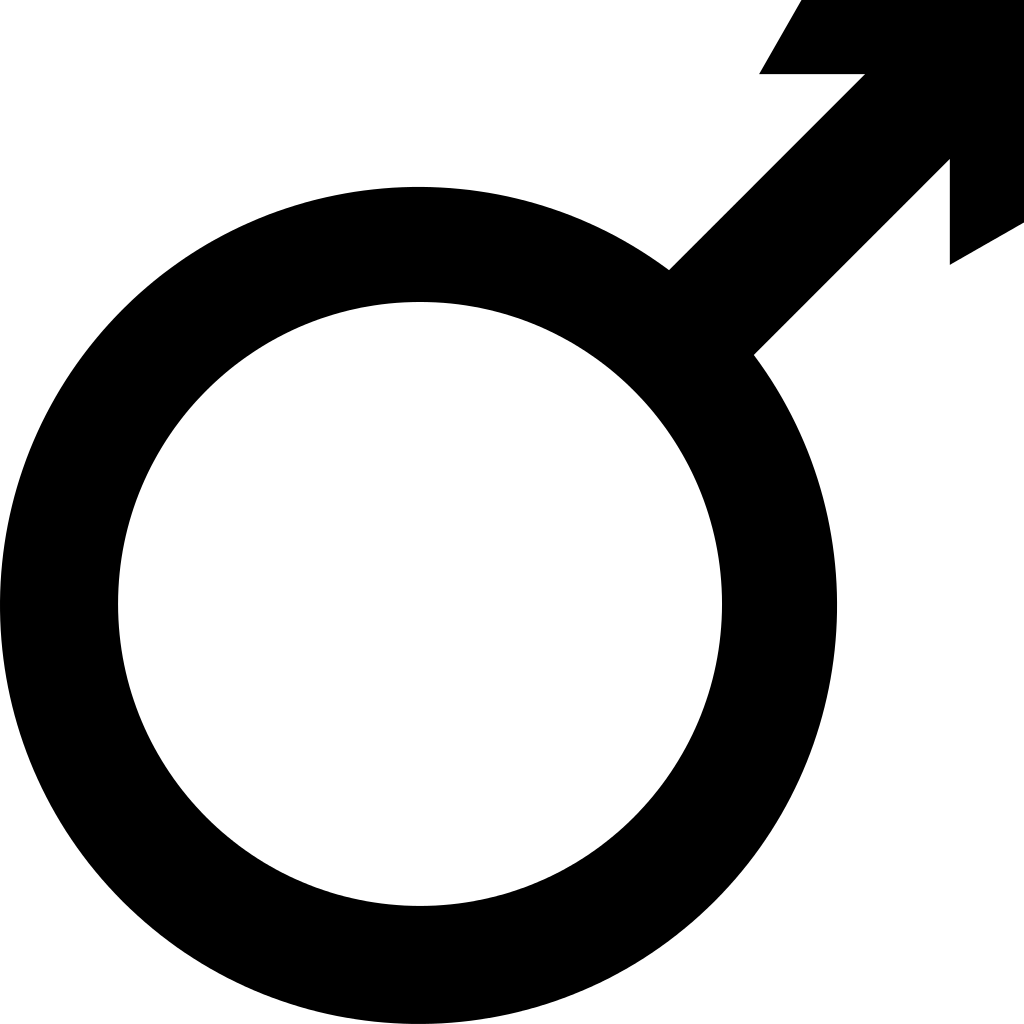 Profession (profese)
Masculinum
Doktor (lékař)
Student
Profesor
Učitel
Zpěvák
Politik
Herec
Manažer
Feminimum (masculinum + ka)
doktorKA (lékařKA)
studentKA
profesorKA
učitelKA
zpěvačKA
herečKA
manažerKA
Profession (profese)
M - ending -ÍK

Úředník 
Dělník 

M - ending -EC

Sportovec
Vědec

M - ending -ISTA
Policista
tenista
F: ÍK → ICE

Úřednice
Dělnice

F: EC → YNĚ

Sportovkyně
Vědkyně

F: ISTA → ISTKA
POLICISTKA
TENISTKA
Profession (profese)
Ministr → ministryně
Kolega → kolegyně

                     Asistent ← sekretářka (asistentka)
                    Stevard ← letuška (stevardka)
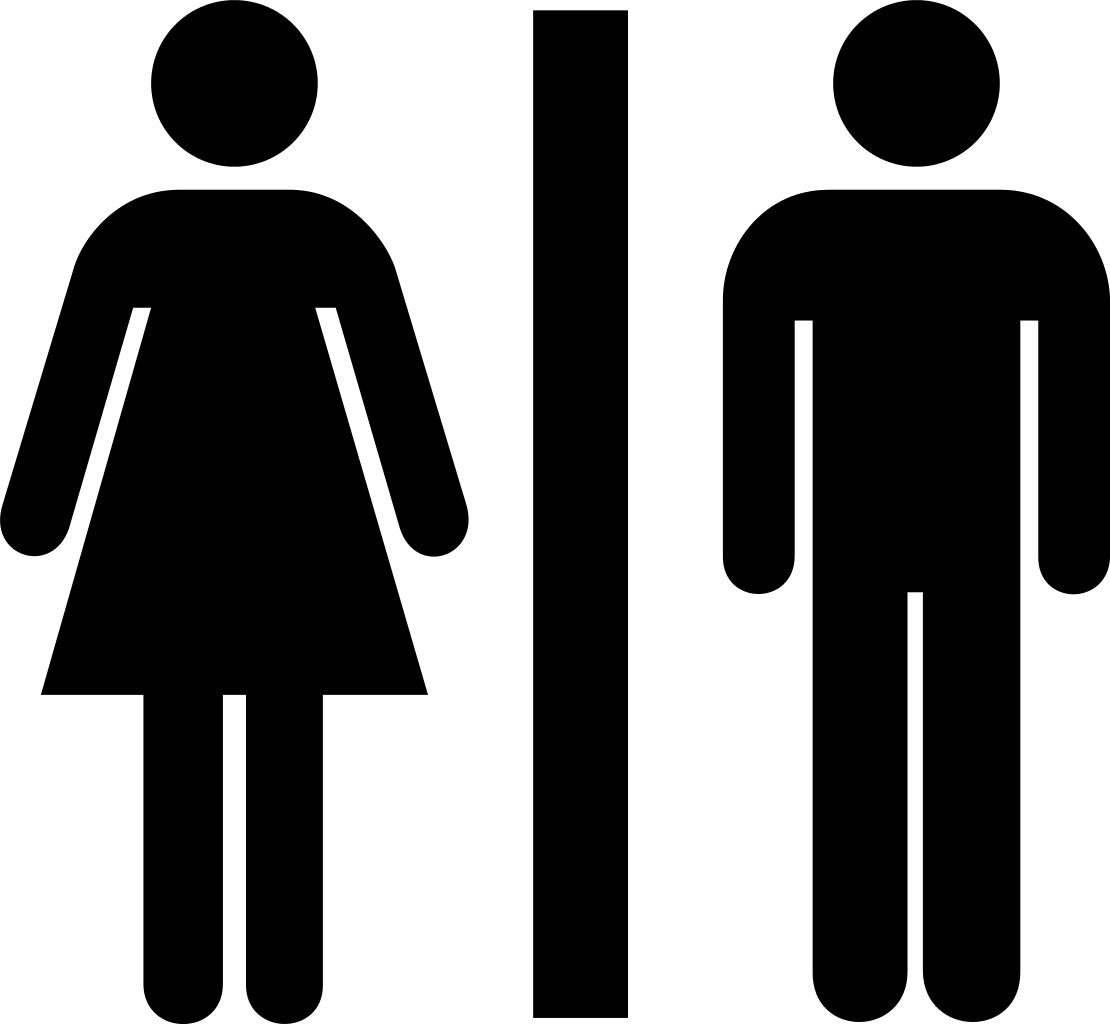 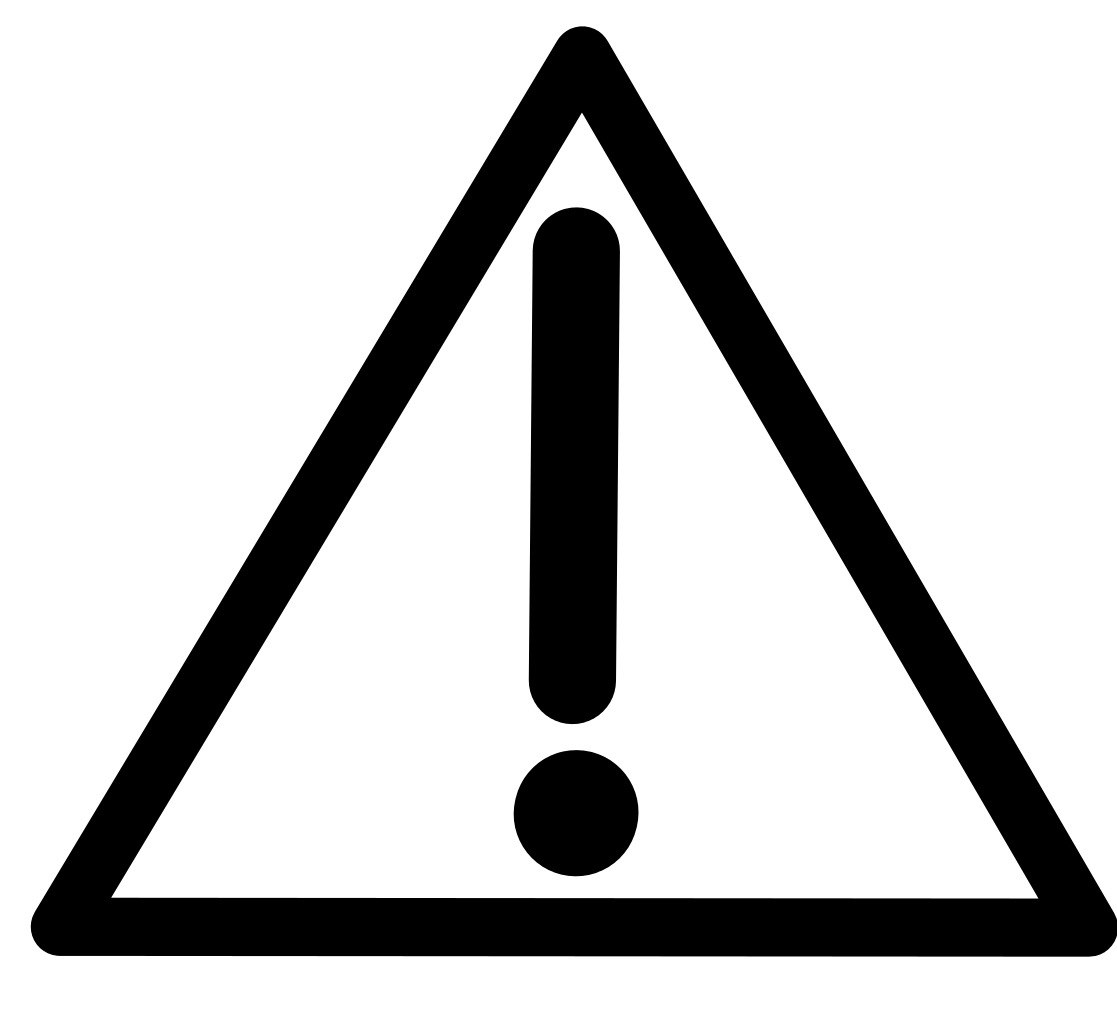 Family (rodina)
Táta (otec)
Bratr
Syn
Děda (dědeček)
Máma (matka)
Sestra
Dcera
Babička
Kdo je to? (who) X Co je to? (what)
To je ……….
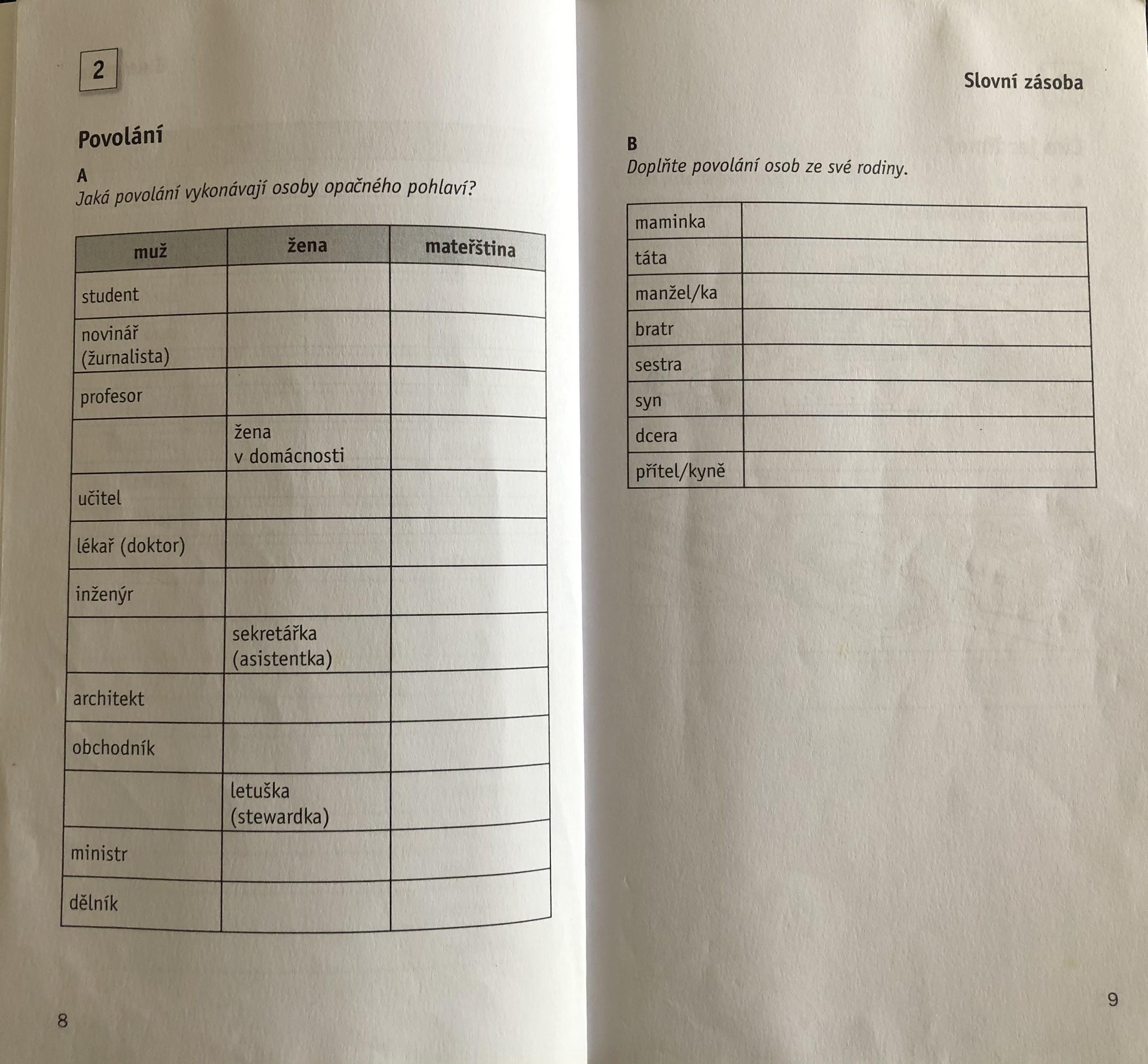